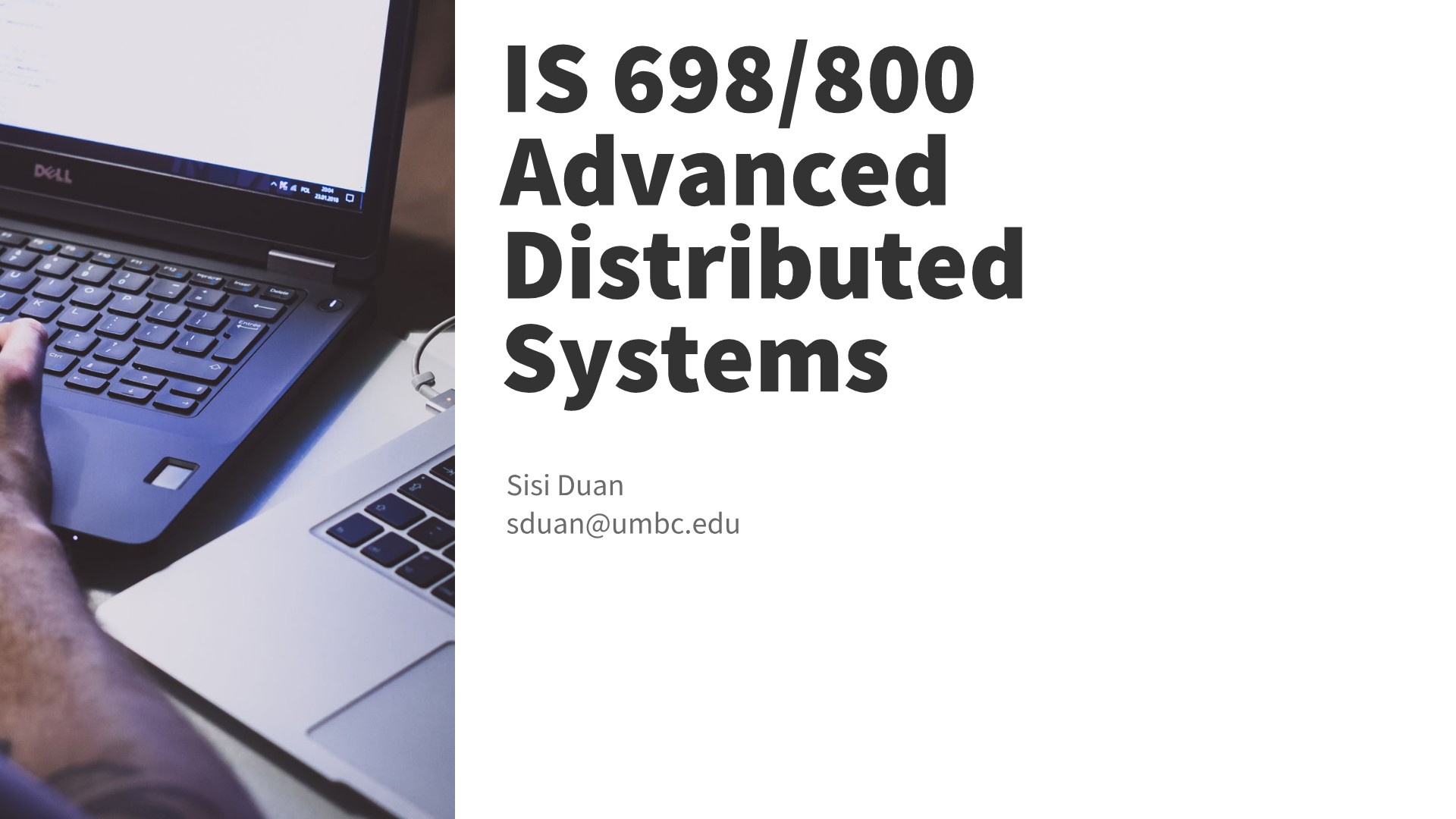 Distributed Systems
From Wiki
A distributed system is a model in which components located on networked computers communicate and coordinate their actions by passing messages.

A growing number of real systems are distributed
Web
Distributed file systems: GFS, NFS, Zookeeper…
Distributed databases: MySQL
Cloud
Blockchain
…
Distributed Systems and Computing
Cloud computing
Big data
Blockchains
Scalable web services?
High performance computing
Distributed systems: The large-scale infrastructure systems that are making these possible
This Course
Advanced Topics in Distributed Systems
Overview of the concepts and principles
Formalizing the ideas and design
Research areas and trends
You will have a good understanding of both technical sides and theoretical sides of most distributed systems related topics
Class Info
Office Hour
My Office: ITE 426
Tue 3-4:30pm, Fri 2-4pm
Make an appointment otherwise
Email is the best way to reach me
sduan@umbc.edu
Class website: 
http://sduan.informationsystems.umbc.edu/classes/IS800/IS800-Spring2019.html
Class website http://sduan.informationsystems.umbc.edu/classes/IS800/IS800-Spring2019.html
Google “Sisi Duan”-> my website -> Teaching -> IS 698/800
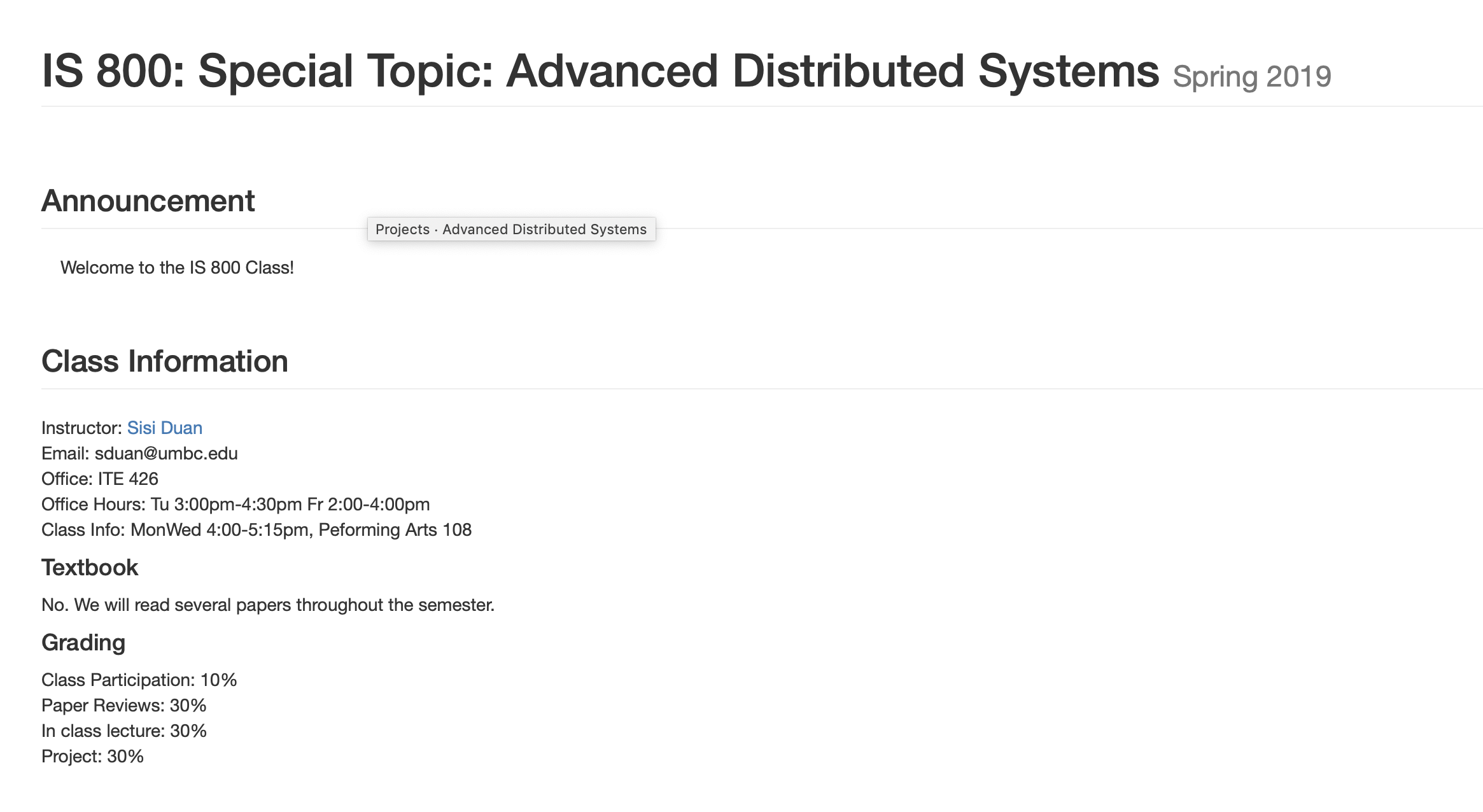 Grading
Class Participation (5%)
In class discussion
Paper Review (30%)
Project (40%)
In Class Lecture (25%)
Class Project
Choose any topic on your own related to distributed systems
Come up with your own or choose from the list of topics
Team of 1-2 people
A research project
Must advance collective knowledge in some relevant new way
Must contain a unique contribution that is not included in any other of your past or present projects
Class Project Steps
Formulate the problem
Literature review (Research and understand related works, 7-10 papers)
Propose a new approach and formulate your hypothesis
(Optional) Implement parts of your approach that are vital to verifying your hypothesis
(Optional) Evaluate your implementation in the context of your hypothesis
Write up and present your results
Class Project Submissions
Deliverable 1 (10%)
Team formation, project topic, rough plan
Deliverable 2 (20%)
Progress (literature review)
Progress Presentation (20%, before spring break)
Final Report (25%)
Presentation (25%, last week of the class)
More details later
Paper Review
You are expected to review up to 1 paper per week, which will be covered in class
The list will be shared on the website under “Deadlines”
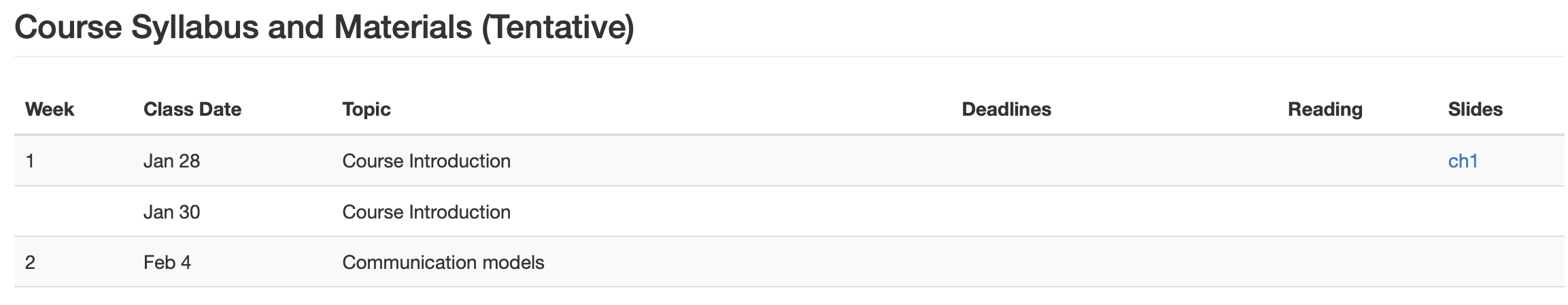 Paper Review Submissions
Before the class: 
You are expected to write a review according to the template 
Feel free to add other contents/details and adjust the template according to your understanding
After the class:
You are expected to add comments and add new reviews to the end

Submit the review by the end of every Monday
New comments can be submitted together with the next review submission
In Class Lecture
In the second half of the semester
One student-lead presentation per class
One primary paper presentation (50 minutes in total)
The list of primary papers and presentation time will be provided later in class
Bid for your presentation
In Class Lecture
Primary paper presentation (50 minutes)
40 minutes high-quality presentation of the technical details
You can find other resources/related works to support your presentation
You can present your own comments to the paper 
10 minutes discussion led by the presenter
Grade is based on both presentation quality and discussion that follows
Anonymous reviews will be provided by other students
Tips to succeed
Plan ahead of time
Presentations and lectures
Rehearse and get well prepared
Why?
Learning how to do research is good for your career, no matter what your career is.
Reading (building knowledge)
Organize your knowledge, identify your interests
Developing an idea
Put it into practice
Presentation (both written and oral presentations) – how to express your ideas
How to succeed?
How to succeed in graduate school: a guide for students and advisors. Marie desJardins. ACM Student Magazine, 1995.
How to read a paper? S.Keshav. University of Waterloo. 2016.
How to give a talk? Margo I. Seltzer. Harvard University, 1994. 
How to have a bad career in research/academia. David Patterson. UC Berkerley. 1997.
How to Succeed in Graduate School
which applies to any career imo
How to Succeed in Graduate School
Graduate school
Very unstructured environment
It’s even hard to know exactly what it is you are supposed to be learning

No deadlines for anything, unlike coursework.
How to Succeed in Graduate School
Daily Grind
Keeping a journal of your research activities and ideas
Write down speculations, interesting problems, possible solutions, random ideas, references, notes on papers, outline of papers to write
Read back periodically
Read papers selectively
Make sure a paper is worth reading before reading it
Understand the motivation behind the paper
How to Succeed in Graduate School
Stay motivated
Setting up daily, weekly, and monthly goals (which really works for me)
Breaking down every project into smaller pieces
Divide-and-conquer
How to Succeed in Graduate School
Finding an idea (for your project or thesis)
Future work section of papers you are interested in
Start from developing and implementing an extension to an existing system or technique
The topic should be interesting to you, your advisor, and the research community
Stay aware of related research
Pick a narrow, well defined topic
A good topic should be trying to solve a real problem, not a toy problem
Solid theoretical work, good empirical results, or preferably both
Write an outline of problem, possible solutions if you have any
How to Succeed in Graduate School
Writing thesis (or project report)
Divide and conquer
Have an outline and define some small tasks, e.g., finish one section every day
You can write at a coarse granularity and successively refine your thesis
Don’t feel obligated to write it perfectly the first time
Remember that your audience is almost guaranteed to be less familiar with your subject than you are
How to Succeed in Graduate School
Other useful tips
Getting feedback from other peers, researchers, professors for your research
Networking at conferences and becoming part of the research community
Publishing papers (and set up goals for this)
…
How to Read a Paper?
How to Read a Paper?
A typical researcher will likely spend hundreds of hours every year reading papers
Learning efficiently read a paper is a taught skill
“For many years I have used a simple ‘three-pass’ approach to prevent me from drowning in the details of a paper be- fore getting a bird’s-eye-view. It allows me to estimate the amount of time required to review a set of papers. Moreover, I can adjust the depth of paper evaluation depending on my needs and how much time I have. “
The three-pass approach
Each pass has a different goal
The first pass
General idea about the paper
The second pass
Grasp the paper’s content, but not its details
The third pass
Help you understand the paper in depth
The three-pass approach
The first pass
Carefully read title, abstract, and introduction
Read headings
Glance the theoretical foundations
Read the conclusions
Answer these questions
What type of paper is this? Analysis, research prototype, evaluation?
Context: what are the relevant papers? (mark those related work you feel interested)
Correctness: Do the assumptions appear to be valid?
Contributions?
Well-written?
You can choose whether you want the second and the third pass already
Most reviewers only have one pass over it
The three-pass approach
The second pass
Look carefully at the figures, diagrams, and other illustrations
Do they match the conclusions they made in other sections?
Look for relevant unread references for further reading (I do this all the time and find it useful for literature review)
Up to an hour for an experienced reader
After this pass
You should be able to summarize the main thrust of the paper (My suggestion: try to summarize yourself without thinking about the those written in the paper. Then you can compare with them.)
It’s common to understand the paper after the second pass
The three-pass approach
The third pass
Fully understand the paper
Attempt to virtually re-implement the paper
Try to re-create the work yourself
My suggestion: try to prove yourself (if applicable), how you will emphasize the contributions if you were the author
Try to jot down ideas for future work
May take many hours for beginners and more than an hour or two even for an experienced reader.
How to do literature review
Use google scholar to search for well-chosen keywords and find highly cited papers (you can even start from survey papers)
Find shared citations and repeated author names in the references
I find this extremely useful. There are a few researchers I always follow even up to now.
Go to the website for top conferences and look through recent proceedings
My Tips
From my PhD advisor: When you read a paper, look for something that has not been done
Find your own way to managing your knowledge 
Make sure you understand well enough before you propose any new ideas
Try to summarize other people’s contributions yourself, then it will be easy for you to make/judge your own contributions
Make an expectation/schedule for yourself during reading. Don’t waste your time!
Why?
Learning how to do research is good for your career, no matter what your career is.
Reading (building knowledge) – Paper Reviews and Project
Organize your knowledge, identify your interests – Project, lecture
Developing an idea -- Project
Put it into practice -- Project
Presentation (both written and oral presentations) – how to express your ideas – Project presentation and lecture
How to Give a Talk
My Tips
What you do and why you do it is more important than how you do it
A good research talk should make people want to read your report/paper and talk to you after your talk
Practice practice practice (write down everything you plan to talk about if needed)
Have other people give you feedback
How to Have a Bad Career in Research/Academia
My Tips
Be good at making complex things simple
You should deliver your idea in a highly organized way so that people can easily follow your idea/thoughts
Experienced researchers can almost know what you have done after the first pass!
Be good at making simple things complex
Formalize your ideas, assumptions, models, etc.
Instead of saying: the proposed work is novel, say something else! E.g., our works advances the state-of-the-art works by 0.5% accuracy. Furthermore, to the best of our knowledge, it is the first known work that utilizes XXX in XXX.